Figure 3. Mean (standard error) distance (cm) between the CoG of each muscle pair before and after NAS (FDI–APB, filled ...
Cereb Cortex, Volume 19, Issue 9, September 2009, Pages 1968–1977, https://doi.org/10.1093/cercor/bhn224
The content of this slide may be subject to copyright: please see the slide notes for details.
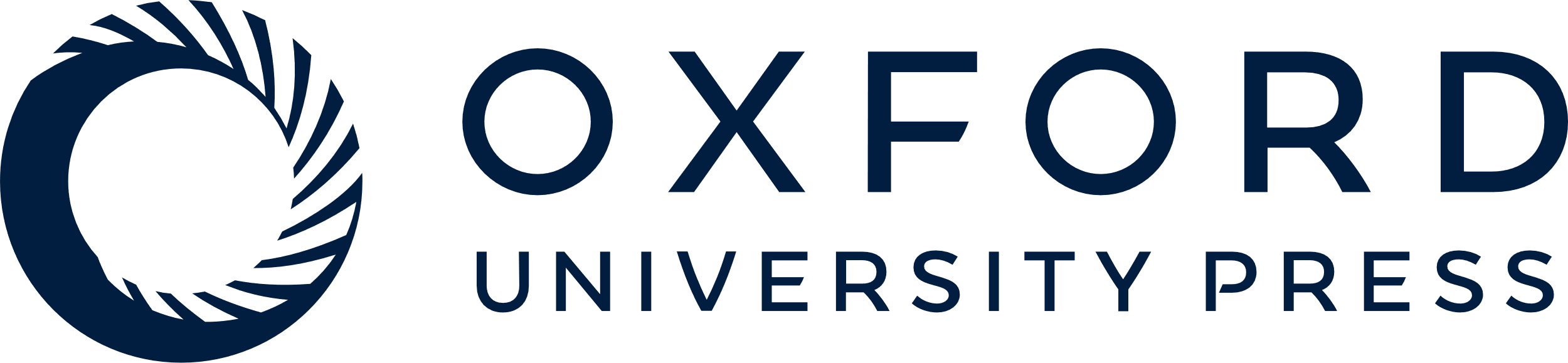 [Speaker Notes: Figure 3. Mean (standard error) distance (cm) between the CoG of each muscle pair before and after NAS (FDI–APB, filled circles; FDI–ADM, open circles; ADM–APB, triangles) in (a) dystonic group and (b) control group. The CoGs of FDI and APB were further apart in the dystonic group following NAS (*P < 0.05).


Unless provided in the caption above, the following copyright applies to the content of this slide: © The Author 2009. Published by Oxford University Press. All rights reserved. For permissions, please e-mail: journals.permissions@oxfordjournals.org]